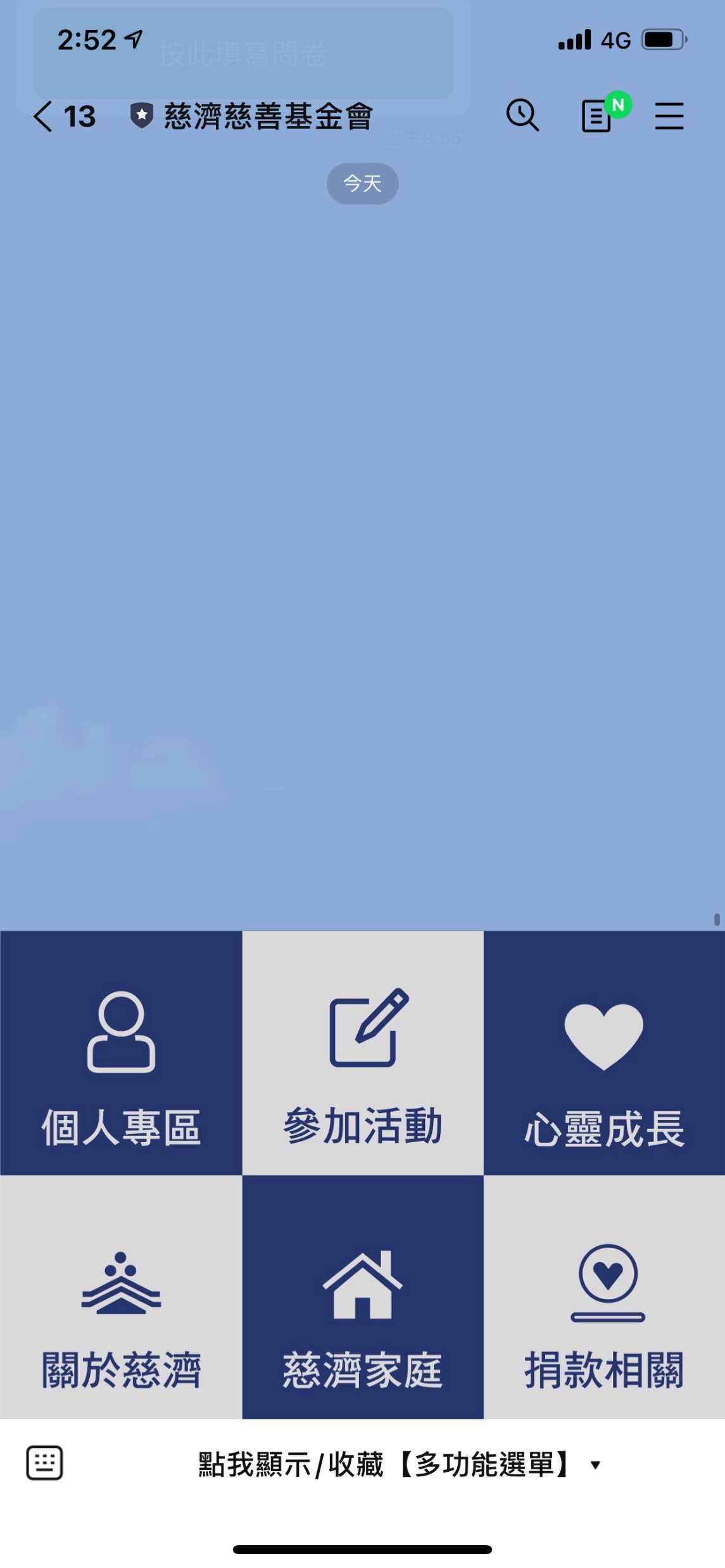 邀請您，填寫活動問卷
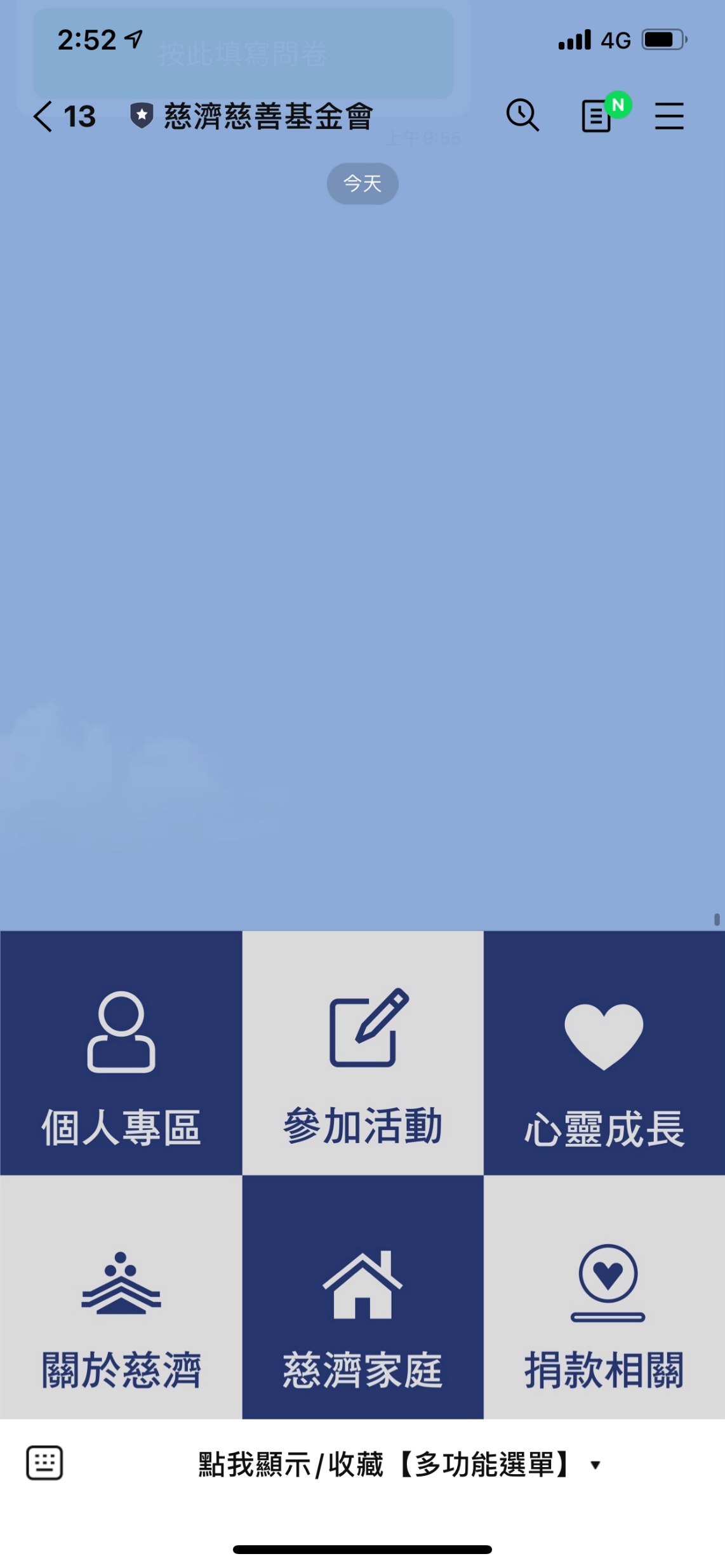 第二步:
點選填寫問卷
第一步:開啟官方Line
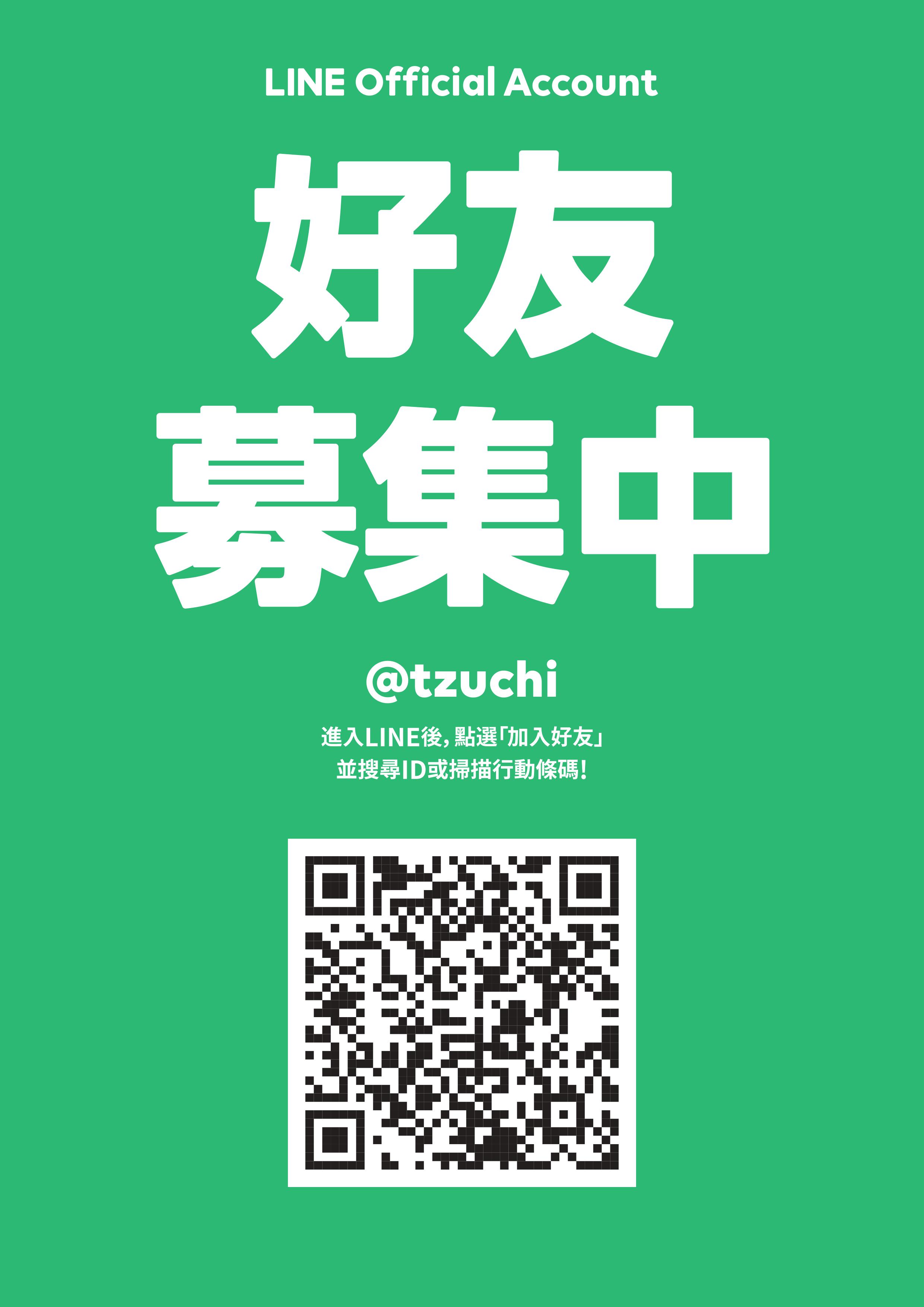 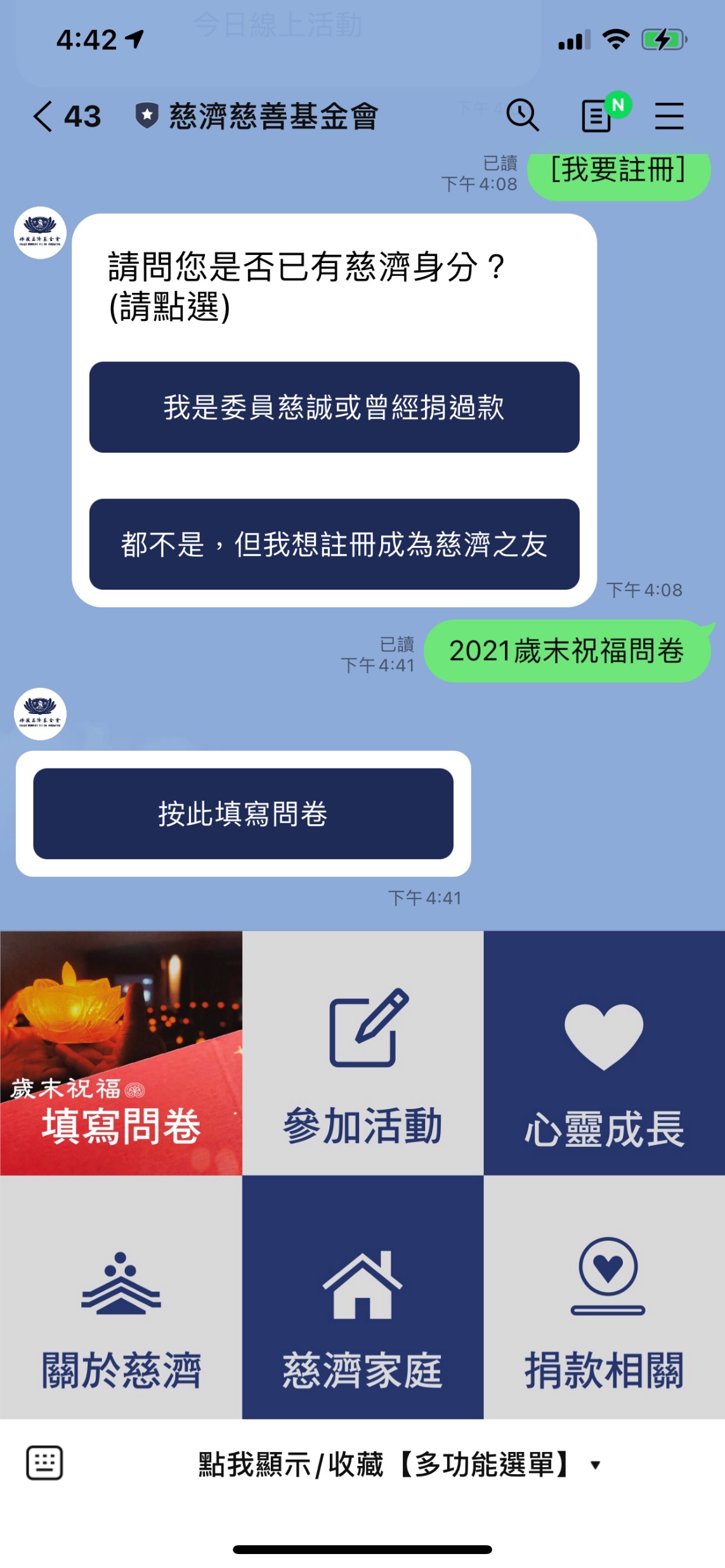 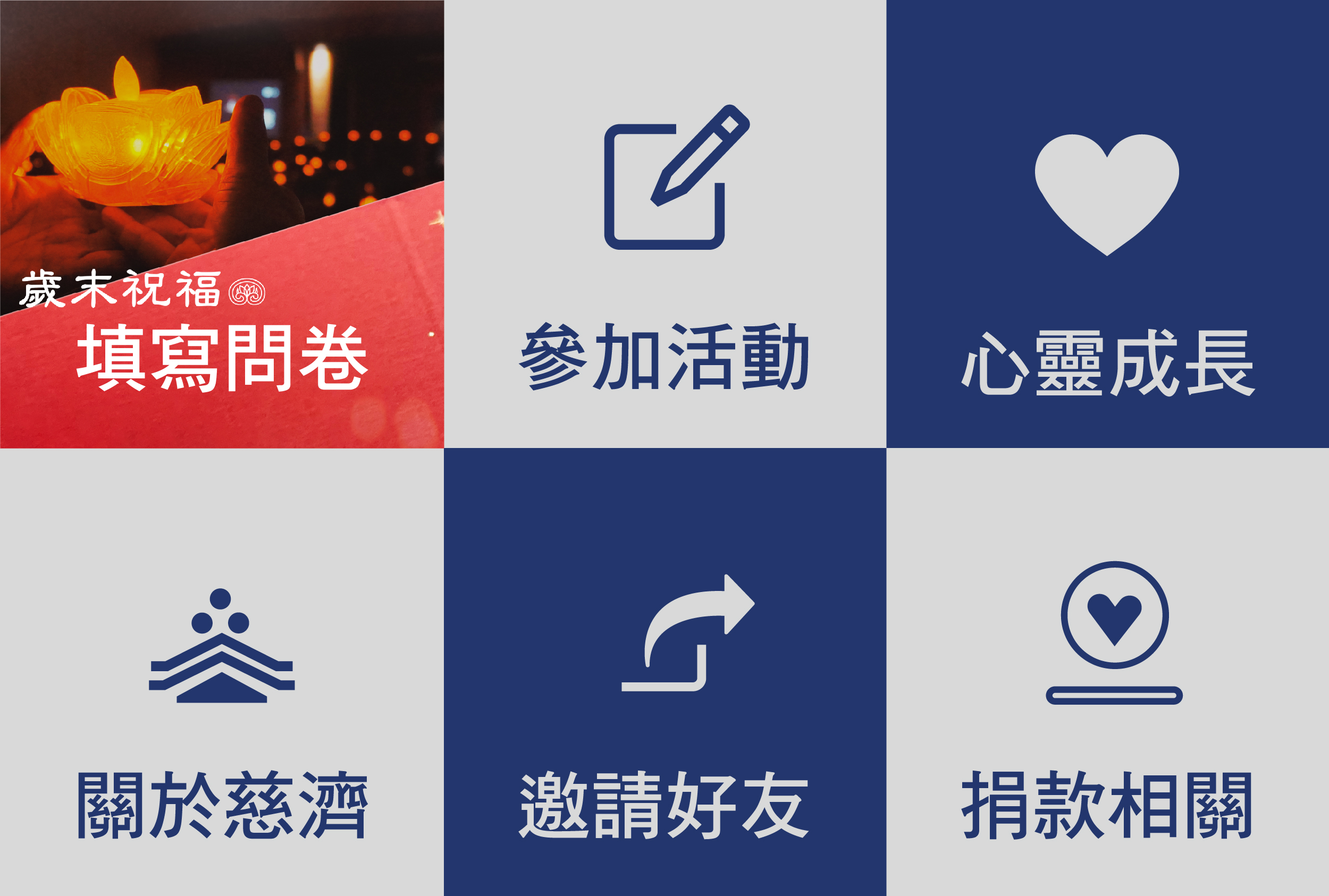 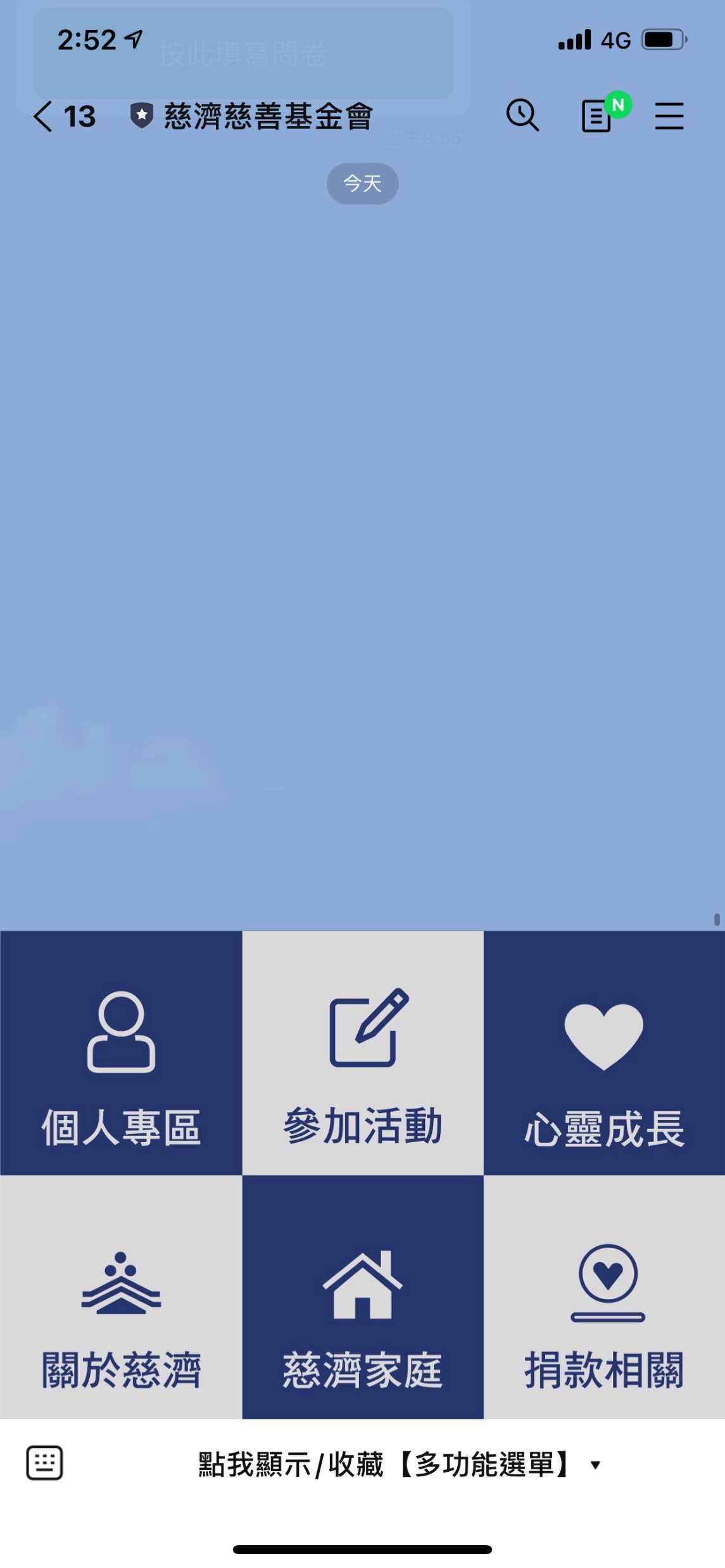